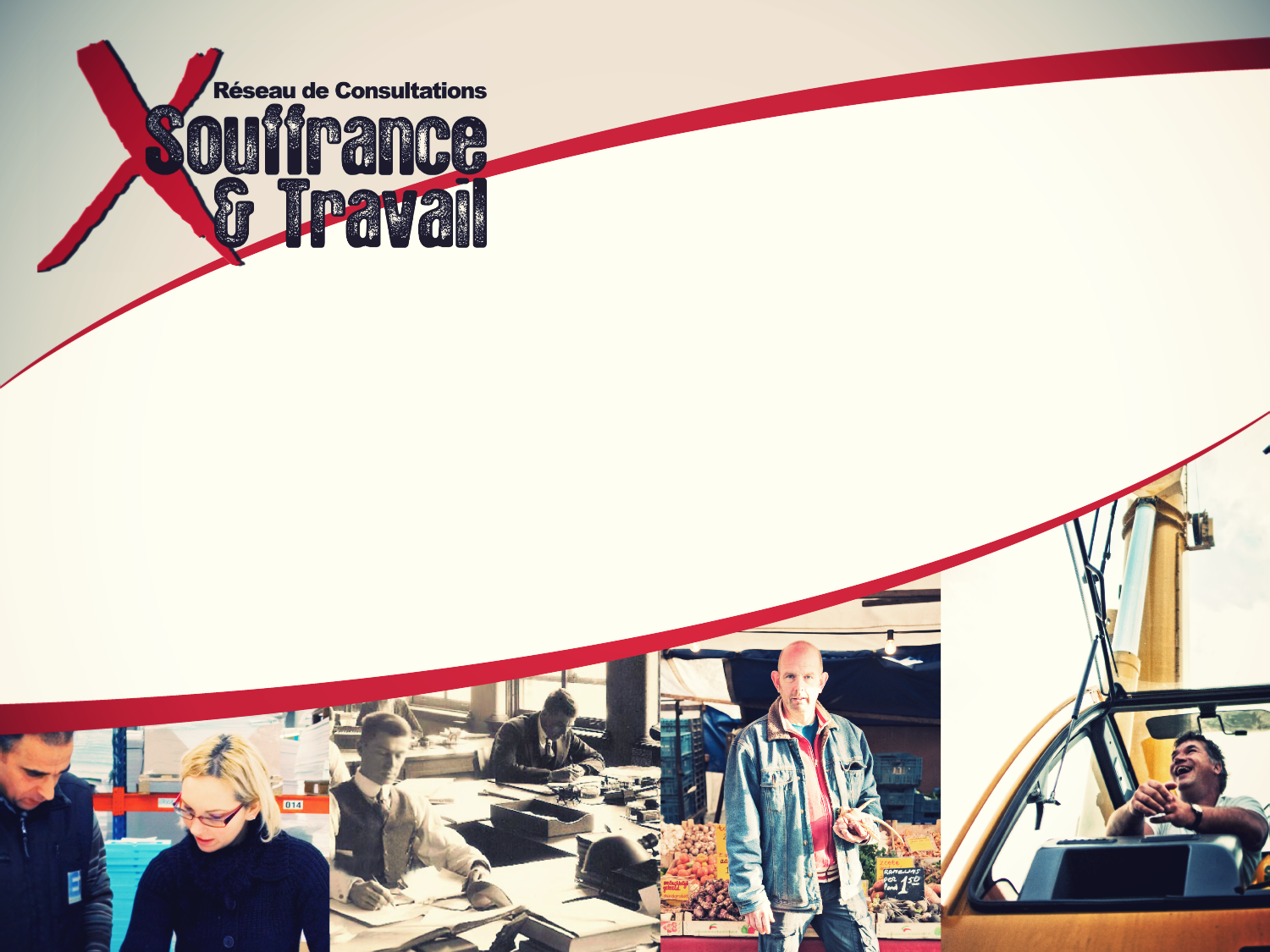 Le Harcèlement
Dr Marie-Pierre Guiho-Bailly
Psychiatre
Médecine E - CHU d’ANGERS
L.E.E.S.T (Laboratoire d’ergonomie et
d’épidémiologie en santé au travail)
“Je suis harcelé(e)”Management par le stress ouharcèlementmoral?
Stress
Pression temporelle
Objectifs de productivité dans la tâche prescrite
Injonctions paradoxales “quantité, qualité, rapidité, sécurité” 
Multiplications et interruptions des tâches
Vertical descendant
Individuel, managérial
Destructeur par excès
Epuisement, burn-out, décompensations psychosomatiques
Harcèlement
Maltraitance psychique
Objectifs d’atteinte à la personne par utilisation des moyens professionnels détournés de leur but productif : missions impossibles, isolement, atteintes à la dignité, menaces
Vertical descendant ou ascendant, horizontal
Individuel, collectif, managérial
Destructeur par essence
Crise identitaire, psychotraumatisme, décompensations psys
Agissements constitutifsd’une situation de harcèlement (1)
Systématisation, répétition, durée, visée individuelle

Ni conflit ouvert, ni altercation ou humiliation isolée

Ni conditions de travail dégradée pour tous

Ni situation d’exigence légitime de travail conforme à la qualification et à la mission, dans conditions ordinaires.
Agissements constitutifsd’une situation de harcèlement (2)
Concernant la tâche (objectifs irréalisables, consignes paradoxales, absences de consignes, tâches déqualifiées)
Concernant les moyens de travail (privation moyens nécessaires à la tâche prescrite) 
Concernant les droits du travail (refus, menaces sur l’emploi)

Concernant l’évaluation du travail (critiques systématiques tout en reprenant à son compte le travail effectué, critiques paradoxales; indifférences aux résultats; critères non professionnels, changeants )
Agissements constitutifsd’une situation de harcèlement (3)
Concernant l’évolution de carrière (obstacles non motivés, répétés)

Concernant les relations de travail : Isolement institutionnel, relationnel, géographique; refus de rendez-vous;déni, projection des difficultés

Atteintes à la dignité (vexations publiques, moqueries sur apparence, rumeurs, indiscrétions sur la vie privée)

Menaces ou violences verbales ou physiques.
En tomber malade…
Ce n’est pas la situation de harcèlement en elle-même, mais la confrontation à la solitude face à cette situation qui provoque les décompensations.
Retrouvez l’intégralité du contenu
Souffrance & Travail sur

www.souffrance-et-travail.com
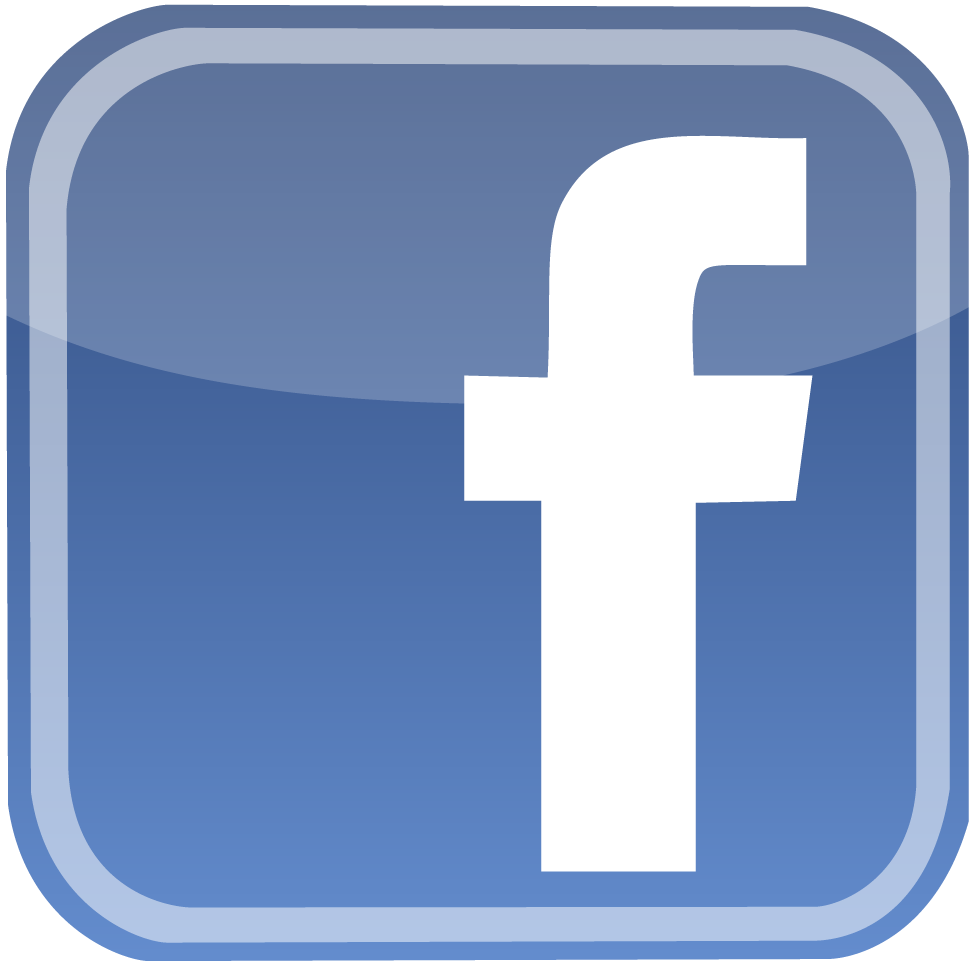 facebook.com/SouffranceEtTravail